Using Logic Programming to Recover C++ Classes and Methods from Compiled Executables
Edward J. Schwartz, Cory F. Cohen, Michael Duggan, Jeffrey Gennari, Jeffrey S. Havrilla, Charles Hines
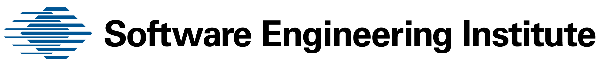 Copyright 2018 Carnegie Mellon University. All Rights Reserved.
This material is based upon work funded and supported by the Department of Defense under Contract No. FA8702-15-D-0002 with Carnegie Mellon University for the operation of the Software Engineering Institute, a federally funded research and development center.
The view, opinions, and/or findings contained in this material are those of the author(s) and should not be construed as an official Government position, policy, or decision, unless designated by other documentation.
NO WARRANTY. THIS CARNEGIE MELLON UNIVERSITY AND SOFTWARE ENGINEERING INSTITUTE MATERIAL IS FURNISHED ON AN "AS-IS" BASIS. CARNEGIE MELLON UNIVERSITY MAKES NO WARRANTIES OF ANY KIND, EITHER EXPRESSED OR IMPLIED, AS TO ANY MATTER INCLUDING, BUT NOT LIMITED TO, WARRANTY OF FITNESS FOR PURPOSE OR MERCHANTABILITY, EXCLUSIVITY, OR RESULTS OBTAINED FROM USE OF THE MATERIAL. CARNEGIE MELLON UNIVERSITY DOES NOT MAKE ANY WARRANTY OF ANY KIND WITH RESPECT TO FREEDOM FROM PATENT, TRADEMARK, OR COPYRIGHT INFRINGEMENT.
[DISTRIBUTION STATEMENT A] This material has been approved for public release and unlimited distribution.  Please see Copyright notice for non-US Government use and distribution.
This material may be reproduced in its entirety, without modification, and freely distributed in written or electronic form without requesting formal permission. Permission is required for any other use.  Requests for permission should be directed to the Software Engineering Institute at permission@sei.cmu.edu.
DM18-0828
Goal
C++ Abstractions
Shape
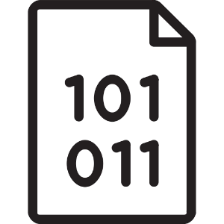 Inherits From
Square
C++
Binary
SquareHelper
Is Composed Of
Goal
C++ Abstractions
Shape
virtual draw()
virtual getArea()
print()
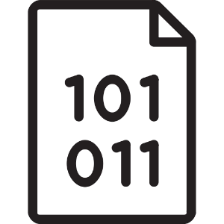 Inherits From
Square
virtual draw()
virtual getArea()
getLength()
C++
Binary
SquareHelper
areaLogic()
Is Composed Of
Goal
C++ Abstractions
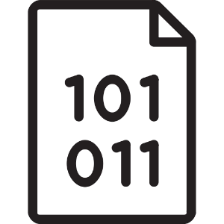 Shape
virtual draw()
virtual getArea()
print()

int cached_area
Inherits From
Square
virtual draw()
virtual getArea()
getLength()

int side_len
SquareHelper sqh
C++
Binary
SquareHelper
areaLogic()
Is Composed Of
Goals: How?
Static
Analyze program without executing it
Can be applied to unknown software
No need for test cases

Recover all classes and all methods

Do not rely on RTTI metadata
Only available for polymorphic classes
Often removed or corrupted in malware
Existing Work
These systems primarily recover information from virtual function tables
Virtual Function Tables
Shape's VFTable
0: Shape::draw
1: Shape::getArea
Square's VFTable
0: Square::draw
1: Square::getArea
VFTables enumerate the virtual functions of each class… but only for polymorphic classes.
Existing Work
ObjDigger
ObjDigger uses object pointer tracking to recover non-polymorphic classes too
void foobar () {
	Obj *x = new Obj();
	x->foo ();
	func1(x);
}

void func1 (Obj* o) {
	o->bar ();
}
foo is either defined on Obj class or inherited
bar is either defined on Obj class or inherited
If the Obj class does not inherit, it defines foo and bar
Ambiguous Scenarios
Shape
Shape
draw()
Square
Square
Square
draw()
int main() {
  Square sq;
  sq.draw ();
}
Inherits From
Inherits From
ObjDigger's Shortcomings
ObjDigger makes mistakes on ambiguous scenarios
We tuned it so it was "usually" correct
But mistakes propagated and caused more serious problems

ObjDigger was written procedurally in C++
if (ambiguous_scenario) { classes[foo].add_method(bar); } // guess!
There was no mechanism to detect mistakes and repair them

Improving accuracy became more and more difficult
OOAnalyzer
OOAnalyzer was designed to overcome ObjDigger's shortcomings

Reasoning implemented in Prolog

Hypothetical reasoning
Detect ambiguous scenarios, and make best guess first
New: detect when guesses introduce inconsistency and undo them
Implemented using Prolog backtracking

Reasoning is defined using declarative rules
Much easier to understand and maintain
OOAnalyzer System Design
Pharos Framework
Fact Exporter
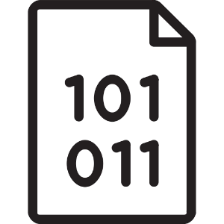 C++
Binary
Prolog Reasoning
Forward Reasoning
Hypothetical Reasoning
Consistency Checking
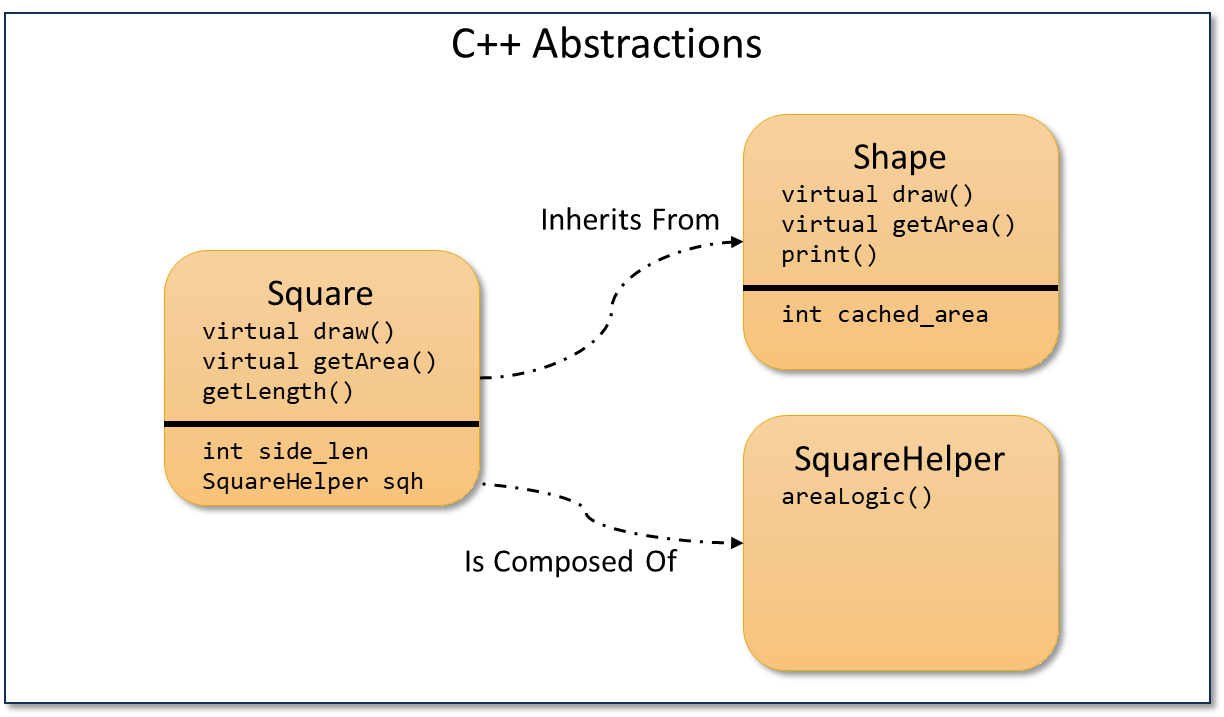 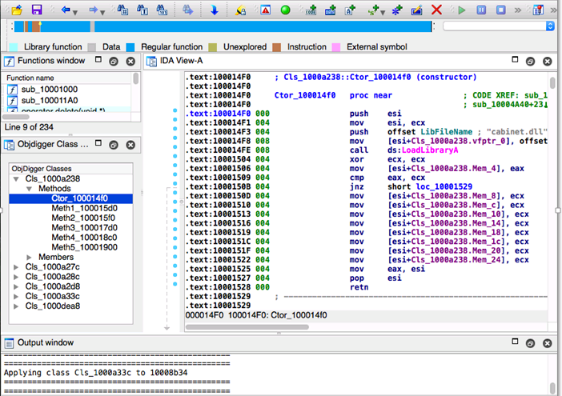 Fact Exporter
Uses conventional binary analysis to produce initial facts about the program
Initial facts describe low-level program behaviors

Simple symbolic analysis
Intentionally favors scalability over accuracy
Does not use constraint solvers
Symbolic memory aliases if memory addresses are equal after simplification
Path sensitive up to a threshold

Sufficient because reasoning system can cope with mistakes
Initial Facts
Initial facts describe low-level program behaviors and form the basis upon which OOAnalyzer's reasoning system operates
Initial facts describe low-level program behaviors
Entity Facts
Entity facts are produced during the reasoning process and describe the high-level model of the program being analyzed
Initial facts describe low-level program behaviors
Reasoning
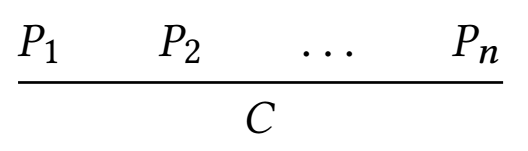 Forward Reasoning
If a method is directly called on a base class, itcannot be directly defined on the derived class.
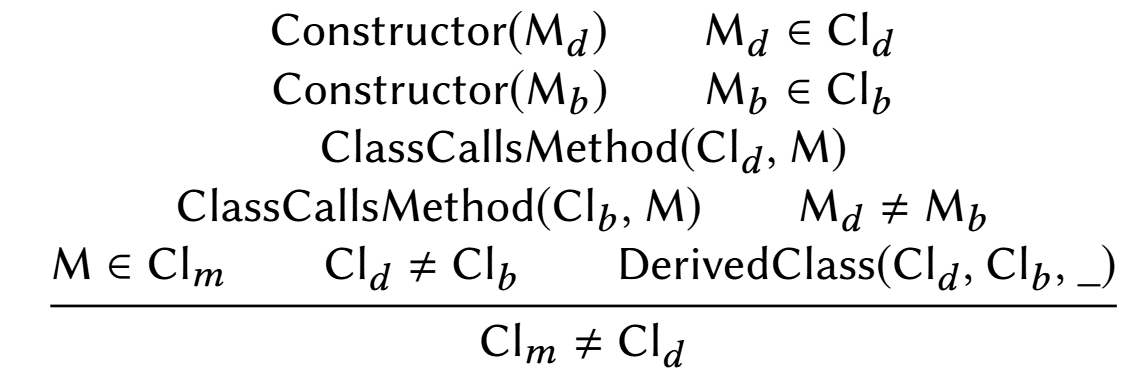 Hypothetical Reasoning
If a method is called on a derived class but not a base class, (first) assume the method is defined on the derived class.
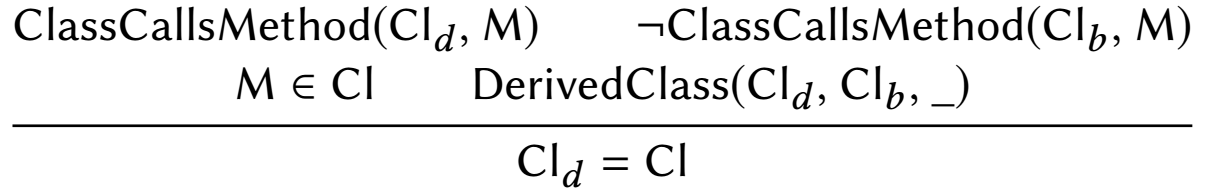 Hypothetical Reasoning
Inconsistency
Reasoning
draw on Square?
Shape
Backtracking
Square
Square
draw()
Inherits From
int main() {
  Square sq;
  sq.draw ();
}
Hypothetical Reasoning
Inconsistency
Reasoning
draw on Square?
Shape
draw()
Backtracking
✔
Square
Square
Reasoning
draw on Shape?
Inherits From
int main() {
  Square sq;
  sq.draw ();
}
Research Questions & Evaluation
Research Questions
How well does OOAnalyzer identify C++ classes and their constituent methods?
OOAnalyzer classes may not naturally correspond to ground truth classes
New metric: edit distance
Edit Distance Example
OOAnalyzer
Edit 1
Edit 2
Ground Truth
Class ?
&Class1::A
&Class2::B
Class ?
&Class1::A
Class ?
&Class1::A
&Class1::B
Class 1
&Class1::A
&Class1::B
Class ?
&Class1::B
&Class2::A
Class ?
&Class1::B
&Class2::A
&Class2::B
Class ?
&Class2::A
&Class2::B
Class 2
&Class2::A
&Class2::B
Move
Move
ObjDigger vs OOAnalyzer Edit Distances on ObjDigger Programs
ObjDigger made 121 mistakes
ObjDigger recovered about 45% of methods
OOAnalyzer recovered about 90% of methods
ObjDigger vs OOAnalyzer Edit Distances on Cleanware
ObjDigger vs OOAnalyzer Edit Distances on Cleanware
OOAnalyzer recovers between 67 and 84% of methods on medium to large programs
ObjDigger vs OOAnalyzer Edit Distances on Malware
Research Questions
How well does OOAnalyzer identify C++ classes and their constituent methods?
OOAnalyzer classes may not naturally correspond to ground truth classes
New metric: edit distance

How well does OOAnalyzer classify methods as constructors, destructors, and virtual methods?
OOAnalyzer Method Classification on ObjDigger Programs
6 of the 7 constructors were identified
Of the 6 constructors identified, 6 were correct
OOAnalyzer Method Classification on Cleanware
Conclusion: OOAnalyzer
Can scalably and statically recover abstractions about all classes and all methods from C++ executables

Combines a light-weight symbolic analysis with a Prolog-based reasoning system that enables hypothetical reasoning about ambiguous scenarios

Recovers 70% of classes/methods or more on most cleanware and malware

Classifies constructors, virtual methods, and virtual function tables with high accuracy
Open source tool in the Pharos binary analysis framework: https://github.com/cmu-sei/pharos
Questions?
Open source tool in the Pharos binary analysis framework: https://github.com/cmu-sei/pharos
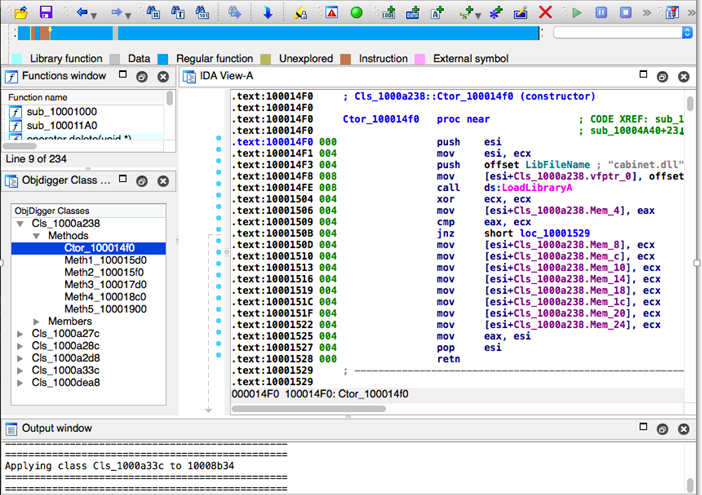 finalClass(ClassID, VFTable, MinSize, MaxSize, RealDestructor, MethodList).
finalClass(0x412190, 0, 0x5, 0x5, 0, [0x412190, 0x4122f0, 0x4123c0, 0x4124c0]).
finalClass(0x412400, 0, 0x4, 0x4, 0, [0x412400]).
finalClass(0x417824, 0x417824, 0x54, 0x54, 0, [0x411860, 0x411970, 0x4119f0]).
finalClass(0x417860, 0x417860, 0xc, 0xc, 0, [0x4117e0, 0x411a70, 0x411ac0]).
finalClass(0x41787c, 0x41787c, 0x4, 0x4, 0, [0x4118f0, 0x411b40, 0x411b90]).
finalClass(0x41789c, 0x41789c, 0x4, 0x4, 0, [0x412800, 0x412830]).
finalClass(0x41b2f8, 0, 0, 0, 0, [0x41b2f8, 0x41b2fc, 0x41b324, 0x41b330]).
finalClass(0x41b304, 0, 0, 0, 0, [0x41b304, 0x41b310, 0x41b348]).
finalClass(0x41b308, 0, 0, 0, 0, [0x41b308, 0x41b320, 0x41b33c, 0x41b340]).
finalClass(0x41b30c, 0, 0, 0, 0, [0x41b30c, 0x41b31c, 0x41b334, 0x41b338]).
finalClass(0x41b328, 0, 0, 0, 0, [0x41b328, 0x41b32c, 0x41b344]).
finalInheritance(DerivedClassID, BaseClassID, ObjectOffset, VFTable, Virtual).
finalInheritance(0x412190, 0x412400, 0, 0, false).
finalInheritance(0x417824, 0x417860, 0, 0x417824, false).
finalInheritance(0x417824, 0x41787c, 0xc, 0x417814, false).
finalMember(Class, Offset, Sizes, Certainty).
finalMember(0x412190, 0x4, [0x1], certain).
finalMember(0x412400, 0, [0x4], certain).
finalMember(0x417824, 0x50, [0x4], certain).
finalMember(0x417860, 0, [0x4], certain).
finalMember(0x41787c, 0, [0x4], certain).
finalMember(0x41789c, 0, [0x4], certain).
finalMethodProperty(Method, Type, Certainty).
finalMethodProperty(0x411860, constructor, certain).
finalMethodProperty(0x4118f0, virtual, certain).
finalMethodProperty(0x411970, virtual, certain).
finalMethodProperty(0x4119f0, virtual, certain).
finalMethodProperty(0x411a70, constructor, certain).
finalMethodProperty(0x411ac0, virtual, certain).
finalMethodProperty(0x411b40, constructor, certain).
finalMethodProperty(0x411b90, virtual, certain).
finalMethodProperty(0x412190, constructor, certain).
finalMethodProperty(0x412400, constructor, certain).
finalMethodProperty(0x412800, constructor, certain).
finalMethodProperty(0x412830, virtual, certain).